PLAN PROVINCIAL DE ARTICULACIÓN ENTRE NIVEL PRIMARIO Y SECUNDARIO - 2017
Dirección general de escuelas
Dirección de educación primaria
Dirección de educación secundaria
DIRECCIÓN DE EDUCACIÓN TÉCNICA Y DE TRABAJO
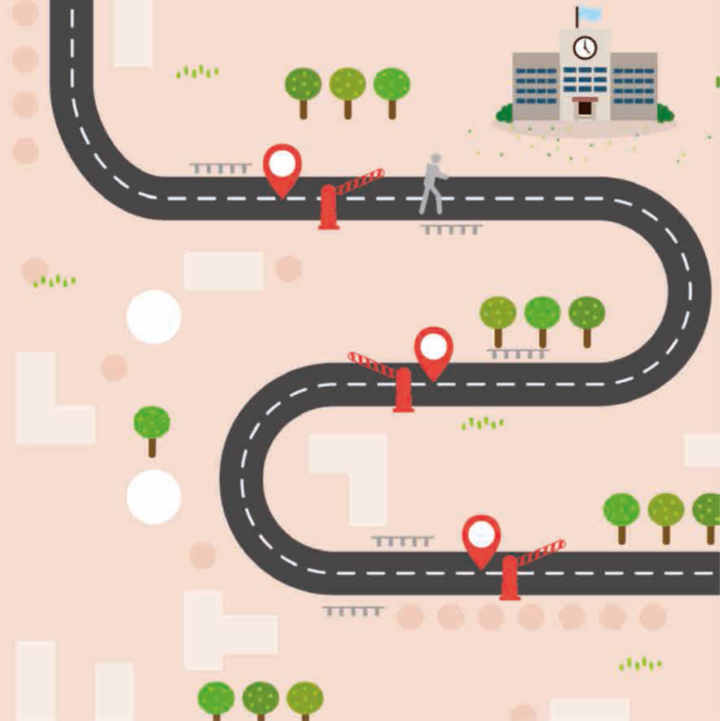 Articulación… 
¿Carrera de obstáculos?
NIVELES  VS  TRAYECTORIA
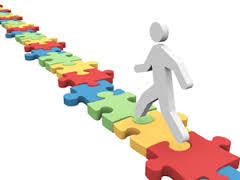 Articulación y trayectorias integradas: Aportes para una discusión federal
Este documento pone a disposición una serie de reflexiones que nutran el debate sobre la organización actual del sistema educativo y la experiencia escolar de los niños, niñas, adolescentes y jóvenes que transitan la escolaridad obligatoria. 
Se espera que en su discusión con los equipos provinciales permita lograr consenso de trabajo para la mejora de la calidad educativa. 
www.educ.ar/recursos/132249/articulacion-y-trayectorias-integradas-aportes-para-una-discusion-federal
Rescatando algunas ideas …
NECESITAMOS 
Identificar algunos hilos conductores que estructuren la  continuidad, visibilizando las experiencias que afrontan los estudiantes a lo largo de su escolaridad. 
DE QUÉ MANERA?
Construyendo una experiencia educativa más integrada en la educación obligatoria, poniendo en valor los saberes y aciertos del trabajo pedagógico específico de cada nivel educativo, en los demás niveles. 
Intentando favorecer el desarrollo progresivo de capacidades a lo largo de la escolaridad.
SE PROPONE…
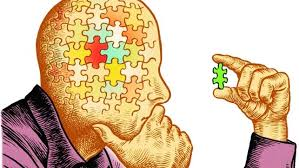 PRÁCTICAS DE ACOMPAÑAM. Y SEGUIM. A LO LARGO DE TODA LA ESCOLARIDAD OBLIGATORIA
MODELO DE ARTICULACIÓN CENTRADO EN ACUERDOS ENTRE NIVELES
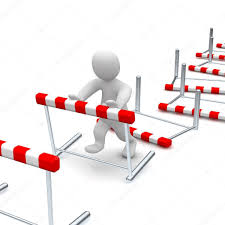 TRÁNSITO DE UN NIVEL A OTRO
POSIBLES CONTINUOS DE APRENDIZAJE PARA EL DISEÑO DE PROPUESTA DE ENSEÑANZA INTEGRADA
PRÁCTICA SOSTENIDA, REGULAR  Y ARMÓNICA EN LA EDUC. OBLIGATORIA
Eje desde nación para la articulación entre primaria y secundaria
TRABAJO AUTÓNOMO

CAPACIDAD APRENDER A APRENDER
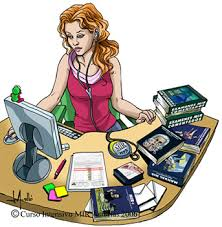 TRABAJAR AUTONOMAMENTE
Implica la formación de procesos personales y grupales que permiten anticipar y organizar las tareas del estudiante para el logro creciente de la autonomía.

La capacidad de aprender a aprender se construye sobre el trabajo pedagógico sostenido y el acompañamiento por parte de docentes.

EN MENDOZA se han generado acciones desde 2016 para fortalecer esta capacidad.
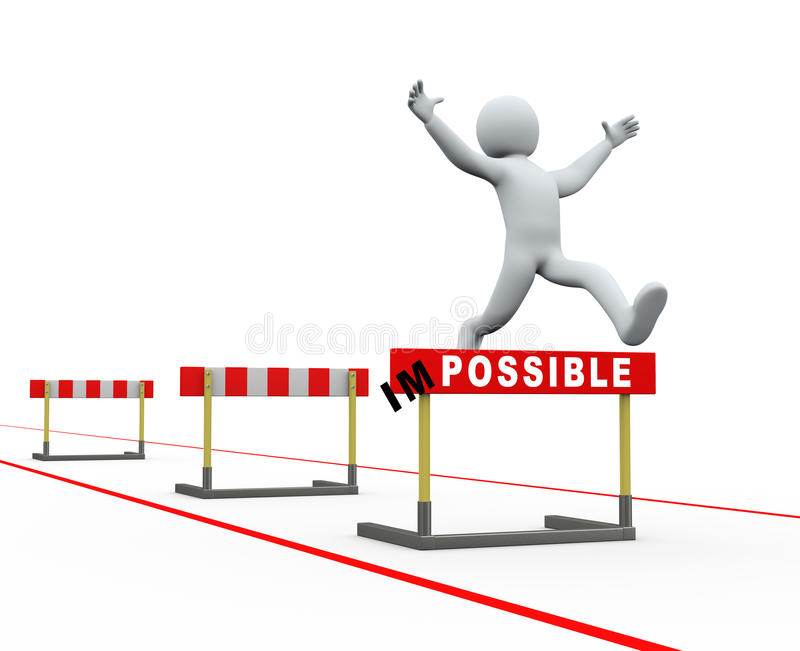 HERRAMIENTAS QUE PERMITAN FORMAR ESTUDIANTES COMPETENTES, CRÍTICOS E IMFORMADOS
TRÁNSITO DE LA ESC. PRIMARIA A SECUNDARIA
TAREAS A PROMOVER:
Fijarse objetivos
Distribuir tiempos
Armar agendas
Organizar materiales de estudio y trabajo
Desarrollar un plan de trabajo personal
CAMINANDO HACIA LA ARTICULACIÓN COMO PLAN PROVINCIAL
2016 Desde Nación se invita a las Provincias a generar proyectos pilotos de Articulación entre Nivel Primario y Secundario. Mendoza inicia con una Experiencia Piloto donde se incorporan a 11 escuelas secundarias y a 33 primarias. 
2017 Los lineamientos de la experiencia piloto se hacen extensivos a TODAS las escuelas secundarias orientadas de la provincia y a TODAS las primarias. Participan algunas escuelas técnicas en la propuesta.
2018 Se promueve la articulación interniveles como un PLAN PROVINCIAL que compromete a todas las escuelas primarias y secundarias técnicas y orientadas de la provincia.
PREOCUPACIÓN PRINCIPAL DE AMBOS NIVELEs
PLAN PROVINCIAL de articulación interniveles EJES DE TRABAJO
Elaboración de PROYECTO INTERINSTITUCIONAL
EVALUACIÓN 2017instrumento utilizado
Encuesta en formulario Drive orientada a Equipos Directivos de Nivel Primario y Secundario
Encuesta en formulario Drive orientada a Docentes de Nivel Primario y Secundario
RESPUESTAS
ELABORACIÓN DEL PROYECTO INTERINST.
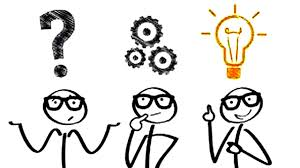 CAPACITAC. CONJUNTA
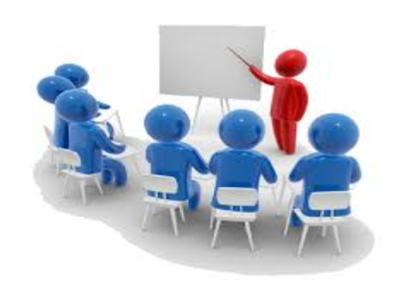 95% de los Equipos Directivos y el 98% de los docentes solicitan profundizar la capacitación en  Funciones ejecutivas para el 2018 porque:
son un recurso para mejorar el ingreso y la permanencia de los estudiantes al nivel secundario. 
 es importante sostener esta temática en el tiempo para favorecer el alcance de resultados a largo plazo. 
 es valioso el trabajo conjunto con los docentes y directivos de ambos niveles como un espacio para generar acuerdos que favorezcan la construcción de las capacidades planteadas.
2018: Capacitador externo que trabaje con los Orientadores Psicopedagógicos de sede de nivel secundario, Asesoras Psicopedagógicas de nivel primario y Servicios de Orientación de las escuelas para fortalecer la formación de estos roles en relación al tema.
 Otros temas sugeridos: hábitos y técnicas de estudio, desarrollo de capacidades, especialmente en la comprensión lectora y producción escrita, educación emocional (autoestima, valores, entre otros), convivencia escolar, ESI, atención a la diversidad, especialmente lo relacionado con la integración escolar, estrategias de enseñanza, evaluación.
ACUERDOS INTERINST.
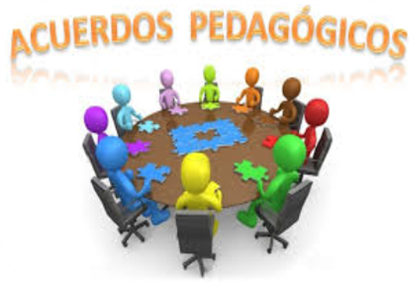 INTERCAMBIOS ESTUDIANTILES
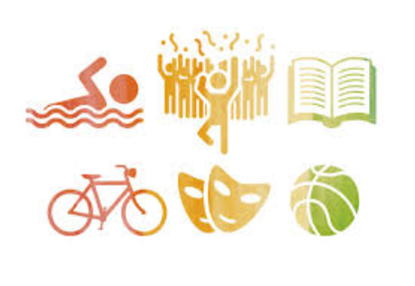 TRABAJO EN PAREJAS PEDAG.
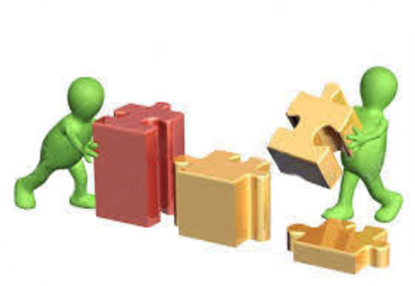 FICHA PSICOPEDAGÓGICA SOCIAL
Los docentes de ambos niveles consideran como muy satisfactoria la incorporación de la Ficha Psicopedagógica Social como un instrumento que permite acompañar la trayectoria continuas y completas de los estudiantes. 
Incluida en el SIGA en el año 2016 y, actualmente debe completarse en el GEM, donde cada docente de 7° crea la ficha de sus estudiantes y esta información se importa a la escuela secundaria que recibe a los mismos en 1° año. 
Permite identificar las fortalezas y debilidades individuales para atenderlas desde los primeros días de clase, generando propuestas adecuadas que faciliten el ingreso al nuevo nivel.
VALORACIÓN DE 5 A 1
65% 5; 16% 4; 7% 3; 1,6% 2; 0,2% 1
FICHA PSICOPEDAGÓGICA SOCIAL
El 80,2% de los equipos Directivos de ambos niveles valoran con una puntuación máxima el uso de la Ficha Psicopedagógica social como un recurso que permite colaborar con la continuidad y el acompañamiento de las trayectorias de los estudiantes.
Consideran que otro de los pilares debe  ser el dialogo constante y fluido sobre las trayectorias reales de los alumnos, para evitar quiebres y retrocesos en los procesos personales de cada uno y, tomar así, decisiones pertinentes y oportunas . 
La articulación supone pensar en el alumno como persona, respetar su trayectoria, acelerar su adaptación, evitar el fracaso y reforzar su acompañamiento.
Aspectos más valorados de la articulación
trabajo en equipo entre ambos niveles (80,9% de docentes de primaria y 78,9% de secundaria). 
capacitación conjunta entre docentes de 7° y 1° año (75,2% de los docentes )
universalización de la articulación como propuesta provincial
fortalecimiento de capacidades transversales sobre lo curricular propiamente dicho (70% de los profesores rescatan el fortalecimiento de capacidades transversales sobre lo curricular propiamente dicho)
ALGUNOS COMENTARIOS DE LOS PROTAGONISTAS DE LA PROPUESTA
“Desde mi punto de vista el programa provincial de articulación entre niveles fue muy importante ya que nos permitió acordar criterios, intercambiar ideas, propuestas, acciones y sobre todo favorecer el paso del alumno de primaria al secundario sin que este sea problemático.”
“Las acciones de articulación permiten dar mayor coherencia a las prácticas educativas y evitar rupturas y discontinuidades en los procesos formativos de los estudiantes.”
“El programa es sumamente enriquecedor y además ha permitido mejorar el ingreso ya que a partir del conocimiento de la escuela, por las reuniones con padres y alumnos de 7mo, los intercambios realizados, las clases brindadas por los profes de secundaria, los alumnos de 7mo de la zona la eligen más su escuela cercana y no optan tanto por las escuelas del centro.”
OBSTÁCULOS
Los más significativos se relacionan con cuestiones organizativas, de tiempo, distancia para el traslado de docentes y/o estudiantes. 
Se expresa como una dificultad la disponibilidad horaria de docentes de ambos niveles en algunos casos y problemas para compatibilizar horarios de trabajo conjunto. 
Escaso tiempo destinado a la capacitación, ya que la misma fue considerada como un valioso aporte al proyecto. 
Cantidad excesiva de escuelas que conformaron su núcleo de articulación.
SUGERENCIAS 2018
Iniciar las acciones desde los primeros meses de clases.
Capacitación conjunta entre los docentes involucrados en el proyecto (ambos niveles) por área.
Aumentar la cantidad de encuentros de trabajo y capacitación entre docentes y directivos de ambos niveles.
Difusión del proyecto a toda la escuela, no solo a los docentes de séptimo y primer año ya que todos pueden aportar
Seguimiento a los aspirantes de 1er año,  para encontrar las dificultades y desde allí revisar proyecto para generar posibles líneas de acción para corrección.
Más encuentros donde puedan compartir distintas experiencias los alumnos de ambos niveles.
Incentivar, como hasta, ahora la comunicación entre docentes de ambos niveles.  
Realizar evaluaciones trimestrales entre los docentes para analizar los logros que se vayan obteniendo
Formar núcleos con menor cantidad de escuelas.  
Generar espacios virtuales que permitan el contacto más frecuente donde se generen momentos de intercambio y permitan generar nuevos recursos didácticos elaborado de forma conjunta y disminuyendo las distancias físicas.
Que se continúe el proyecto y que se realice en forma sistemática
Organización temporal de las acciones a través de un cronograma de trabajo.
Continuar con el trabajo de pareja pedagógica in situ.
LINEAMIENTOS 2018
Los Supervisores de las tres Direcciones elaboraron los Núcleos de Articulación incorporando a la totalidad de las escuelas primarias, secundarias orientadas y técnicas de la provincia.
Cada Núcleo de Articulación elaborará su Proyecto Interinstitucional que será monitoreado por los Supervisores y sus equipos.
Se trabajará con los ejes propuestos desde 2016.
Capacitación a cargo de la Dra. en Psicología Celina Korseniowski. Las funciones ejecutivas en el estudiante: su comprensión e implementación desde el salón de clases. Dirigida aos Orientadores Psicopedagógicos de las escuelas secundarias y los de equipos de sede de primaria y secundaria. Serán los responsables de replicar la misma con los docentes de las escuelas de su Núcleo. Participarán docentes de Lengua, Matemática, Cs.Naturales, Cs. Sociales, Inglés y preceptor.
Se incorpora el trabajo con los Cuadernillos Articulando en verde, elaborados por la Dirección de Planeamiento de la Calidad Educativa para 6°, 7° y 1° año.